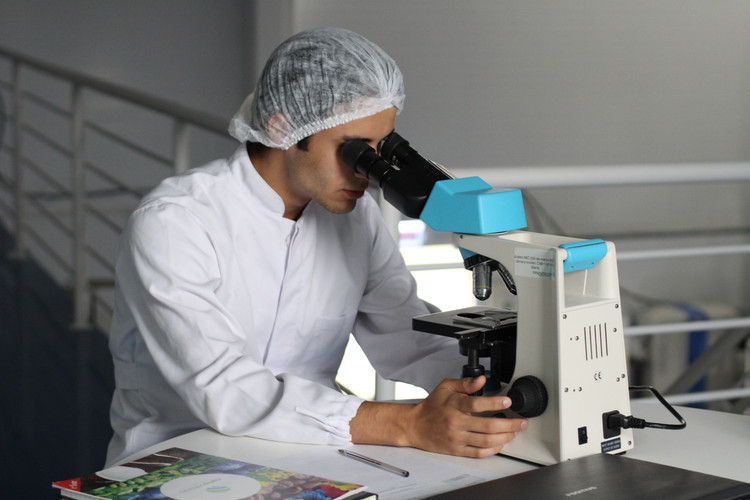 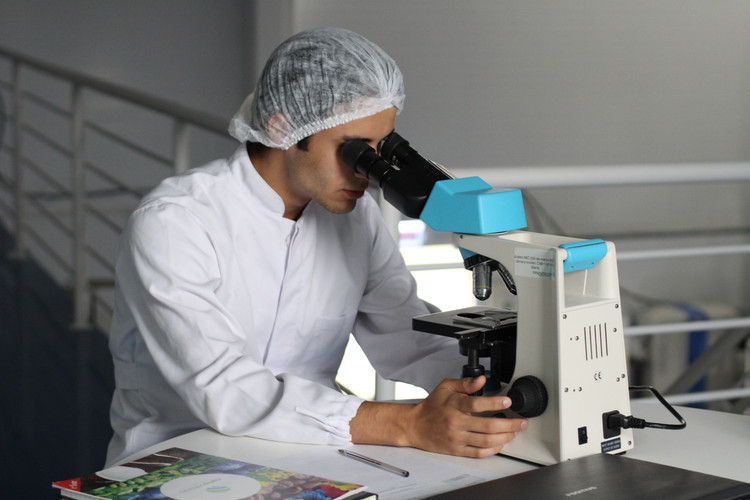 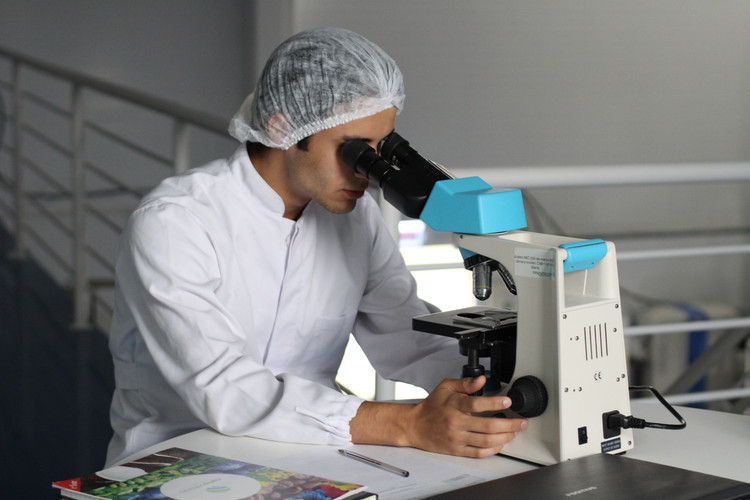 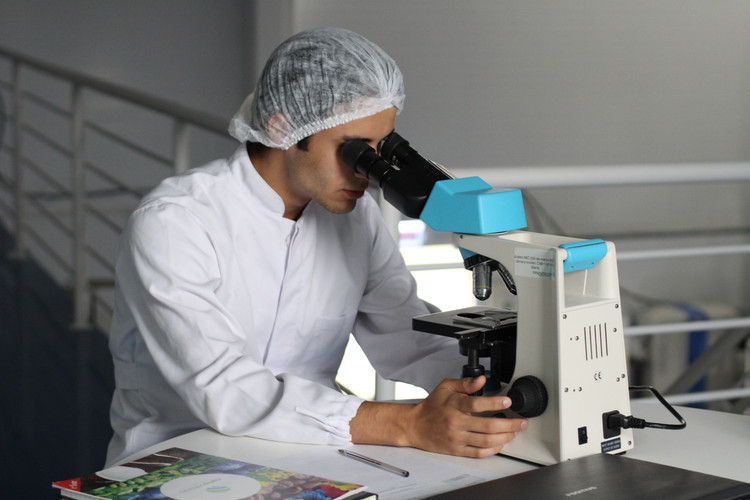 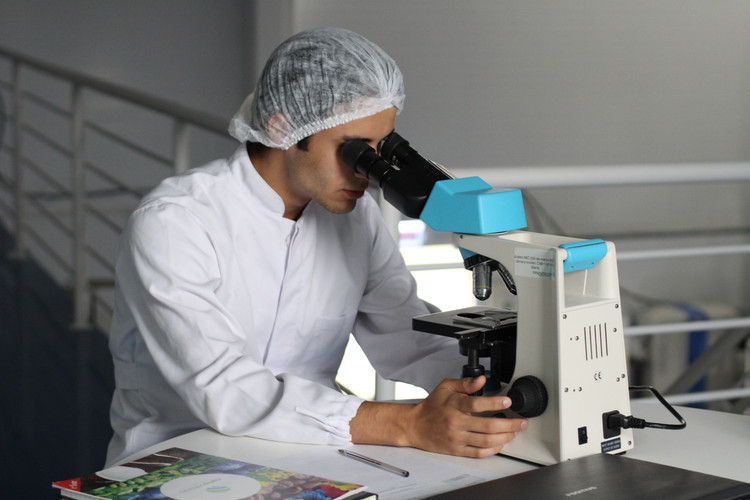 人教版高中选修五化学课件
3.1.1    羧酸
MENTAL HEALTH COUNSELING PPT
第3章 烃的含氧衍生物
讲解人：xippt  时间：2020.6.1
.
新知导入
你想到什么？
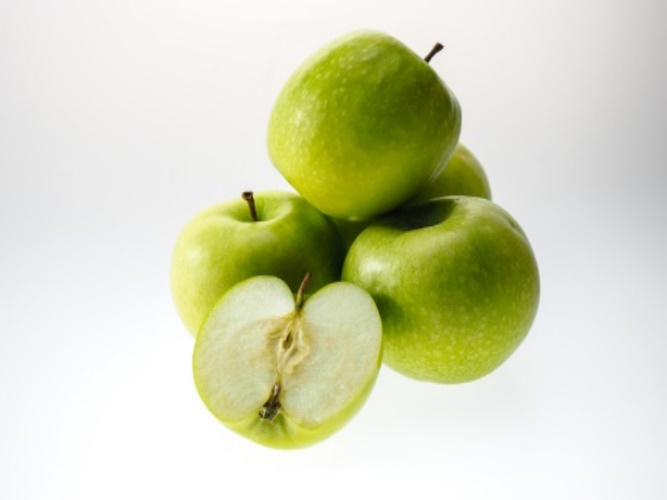 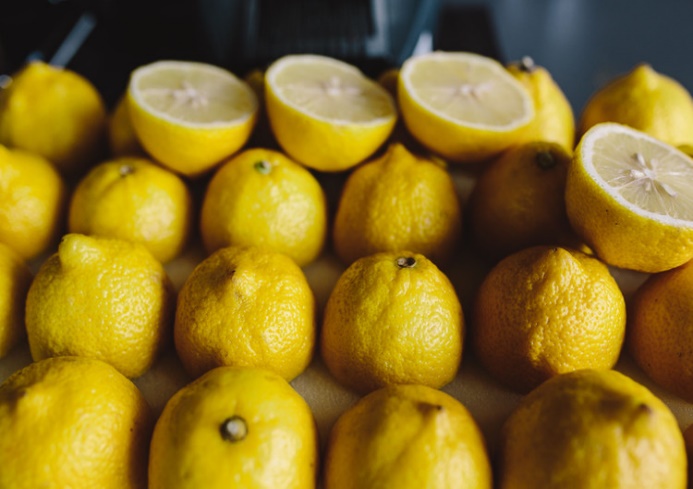 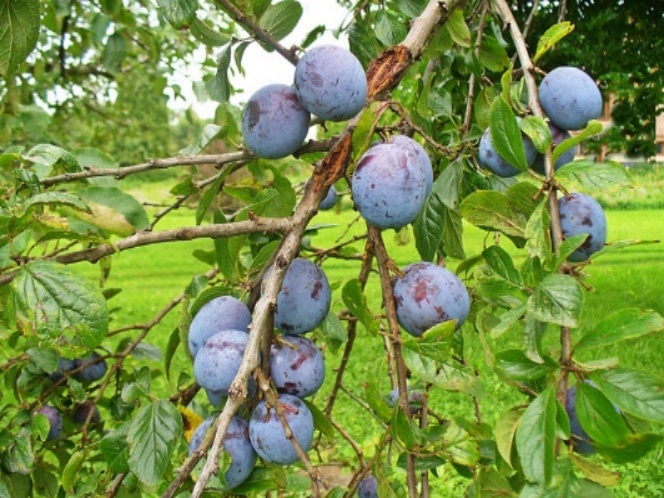 草酸
（乙二酸）
安息香酸
（苯甲酸）
柠檬酸
未成熟的梅子、李子、杏子等水果中,含有草酸、安息香酸等成分
CH2—COOH
CH3CHCOOH
HO—C—COOH
OH
乳酸
CH2—COOH
苹果酸
COOH
CH2COOH
COOH
COOH
CH(OH)COOH
新知导入
自然界中的有机酸   有什么特点？
O
—C—OH
官能团：羧基
一、羧酸的结构与分类
1.羧酸的结构特点
羧酸是分子中含有羧基的有机化合物。
—COOH
羧基为亲水性基团，低级羧酸都可溶于水
通式：RCOOH
饱和一元羧酸的通式：  CnH2nO2   或 CnH2n+1COOH
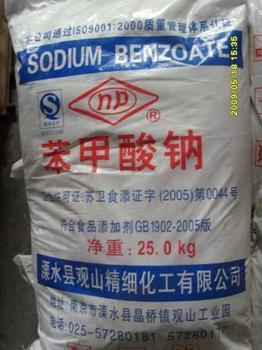 苯甲酸钠
是常用防腐剂，过量使用可损害肝脏。
芳香酸
脂肪酸
CH3CH2COOH
—COOH
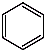 丙酸
苯甲酸
高级脂肪酸
软脂酸 C15H31COOH
硬脂酸 C17H35COOH
油酸 C17H33COOH
亚油酸 C17H31COOH
一、羧酸的结构与分类
2.羧酸的分类
根据烃基分类
一元酸
二元酸
HCOOH
COOH
COOH
甲酸
乙二酸
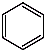 —COOH
HOOC—
对苯二甲酸
一、羧酸的结构与分类
根据羧基个数分类
CH3COOH
乙酸
—
CH3
CH3
CH3—
—COOH
CH2
—CH2
—CH
CH3—
—COOH
CH
一、羧酸的结构与分类
3、命名下列羧酸
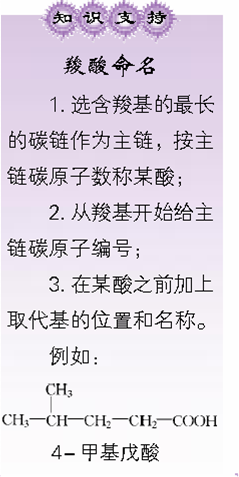 丙酸
5           4          3         2            1
2，4-二甲基戊酸
一、羧酸的结构与分类
4、羧酸的物理性质
相对分子质量相近的羧酸与醇沸点比较
①分子中碳原子数在4以下的羧酸能与水以任意比互溶。随碳链增长，羧酸在水中溶解度逐渐减小,酸性减弱。
②羧酸的沸点比相对分子质量相近的醇高。
一、羧酸的结构与分类
5、三种重要的羧酸
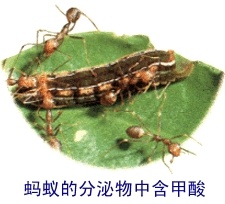 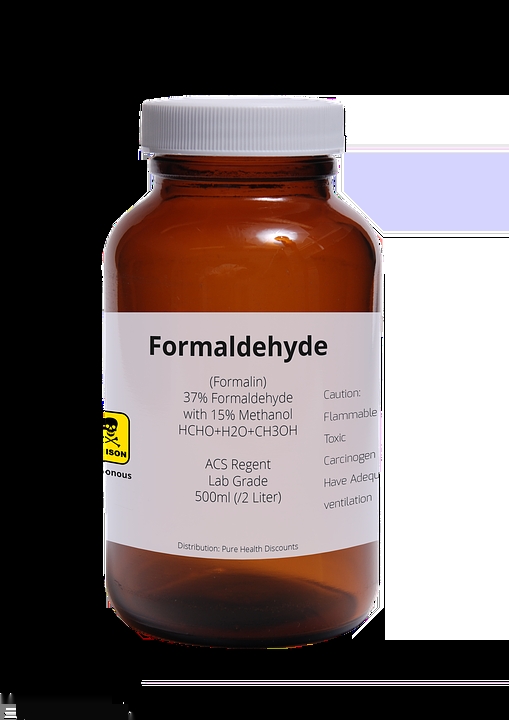 （1）甲酸，结构简式为HCOOH ，又称蚁酸，有刺激性气味的液体，有腐蚀 性，能与水、乙 醇、乙醚、甘油等互溶。工业上用做还原剂，医疗上用做消毒剂。
除了具有羧酸的通性外，甲酸还可以具有醛的性质，可发生银镜反应、和新制氢氧化铜悬浊液反应等。
O
水浴加热
H—C—OH +2Ag(NH3)2OH
O
2Ag↓ + H4N—O—C—NH4+2NH3+H2O
一、羧酸的结构与分类
总结感悟
甲酸结构的特殊性
O
H—C—OH
醛基
羧基
即(NH4)2CO3
O
水浴加热
Cu2O↓+ Na2CO3 + 4H2O
H—C—OH +2Cu(OH)2 + 2NaOH
要点归纳
除甲酸外，甲酸的盐类、甲酸酯类中也具有醛基，也具有醛的一些性质。
O
O
水浴加热
4Ag↓ + H4N—O—C—O—NH4 + 6NH3 + 2H2O
H—C—H +4Ag(NH3)2OH
O
H—C—OR
一、羧酸的结构与分类
—COOH
一、羧酸的结构与分类
（2）苯甲酸，俗称安息香酸，白色针状晶体，易升华，微溶于水，易溶于乙醇、乙醚。苯甲酸及其钠盐或钾盐常用做食品防腐剂。
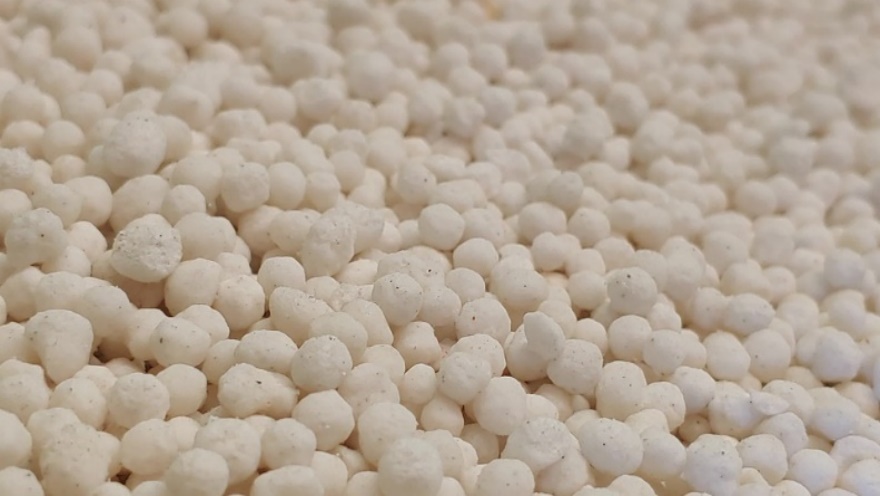 一、羧酸的结构与分类
（3）乙二酸（HOOC—COOH），俗称草酸，无色透明晶体，能溶于水或乙醇。以钠盐或钙盐存在于植物中。草酸钙（CaC2O4）难溶于水，是膀胱结石和肾结石的主要成分。
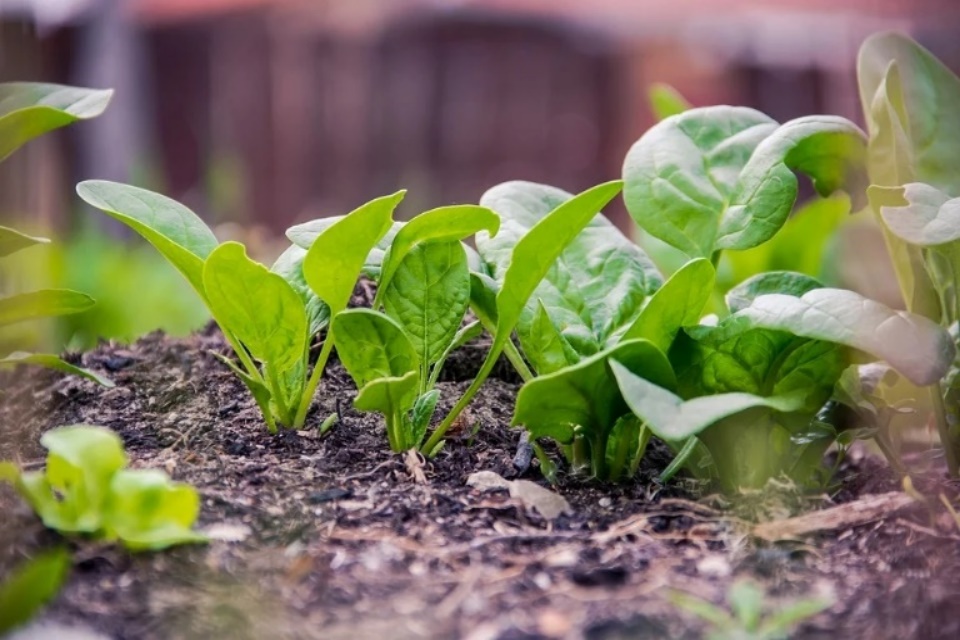 二、乙酸
1. 分子组成与结构

    分子式: C2H4O2


    结构式: 


    结构简式: CH3COOH

    官能团: −COOH(羧基)
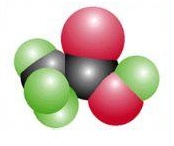 H
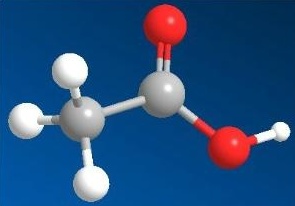 H−C−C−O−H
H
乙酸比例模型
乙酸球棍模型
O
二、乙酸
归纳新知
2、物理性质
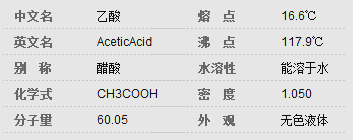 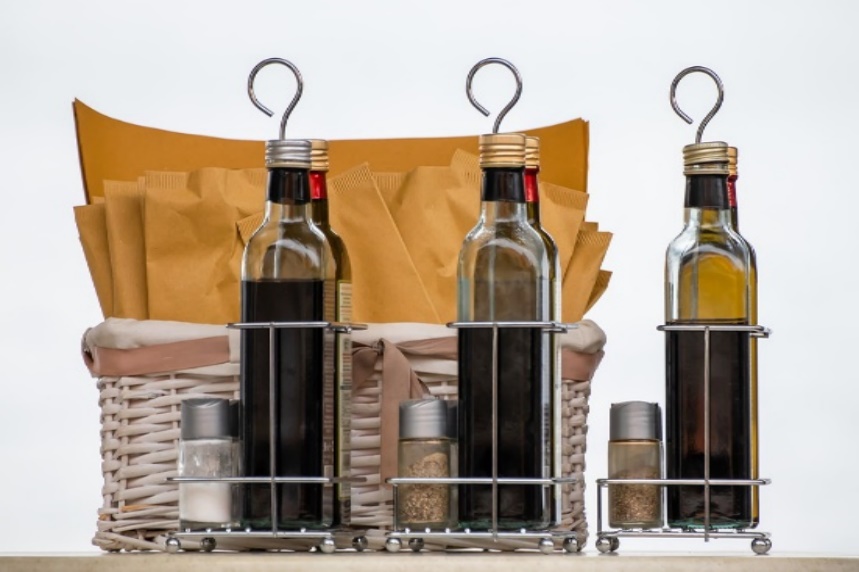 a. 俗称醋酸、冰醋酸；易挥发
b. 食醋的主要成分是乙酸，普通食醋含3%~5%。
二、乙酸
3. 化学性质
     (1)酸性
           弱酸性，其酸性比碳酸强，具有酸的通性。
          CH3COOH                   CH3COO- + H+
酸的通性:
a.使酸碱指示剂变色；
b.与碱中和；
c.与活泼金属置换出H2；
d.与碱性氧化物反应；
e.与部分弱酸盐反应。
二、乙酸
利用下图所示仪器和药品，设计一个简单的一次性完成的实验装置，验证乙酸、碳酸和苯酚溶液的酸性强弱。
苯酚钠溶液
饱和碳酸氢钠溶液
碳酸钠固体
乙酸溶液
乙酸溶液
苯酚钠溶液
碳酸钠固体
Na2CO3+2CH3COOH           2CH3COONa+CO2↑+H2O
二、乙酸
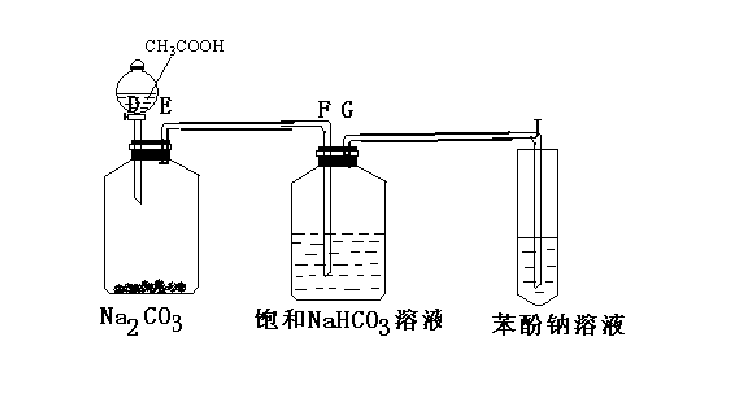 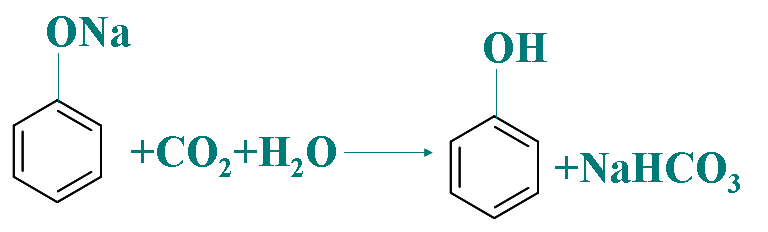 乙酸>碳酸>苯酚
酸性：
二、乙酸
分析:
        因乙酸的酸性强于碳酸，则向Na2CO3固体中滴入乙酸溶液产生CO2气体
(乙酸易挥发， CO2气体中混有乙酸蒸气，用饱和NaHCO3溶液洗气除去)。
        若将CO2气体通入苯酚钠溶液中，溶液变浑浊，则说明碳酸的酸性强于苯酚。
答案:
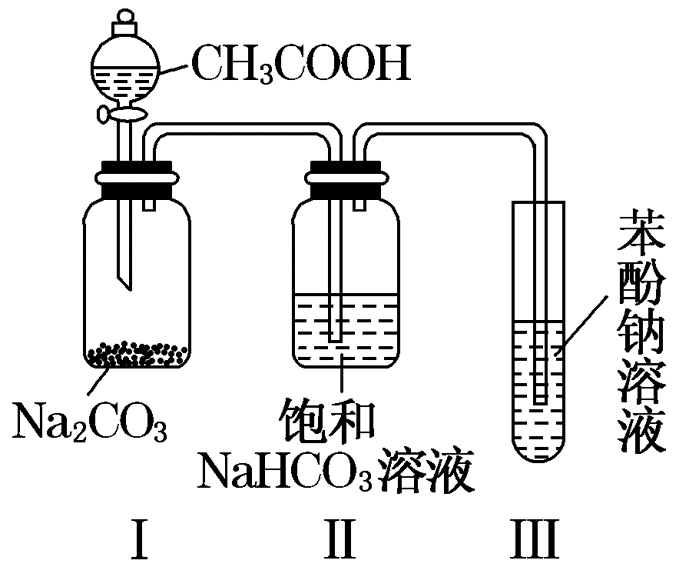 实验装置图
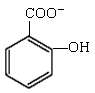 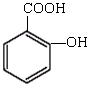 + HCO3-
+ CO2↑ + H2O
二、乙酸
酸性：羧酸>H2CO3>苯酚>HCO3-
你能根据乙酸、苯酚和碳酸酸性的强弱写出下列反应方程式吗？
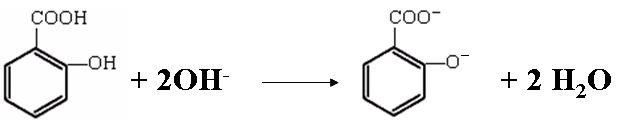 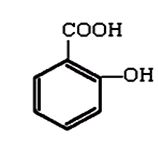 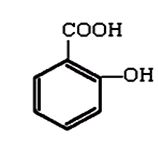 1、在                  中加入NaOH溶液：
2、在                   中加入NaHCO3溶液：
同位素示踪原子来研究断键方式
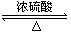 RCOOH+HOR                        RCOOR+H2O
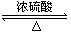 RCOOH+H18OR                RCO18OR+H2O
二、乙酸
(2)酯化反应
酸和醇反应生成酯和水的反应，即酯化反应。
酯化反应属于取代反应。
（a）酯化反应的原理
酸脱羟基  醇脱氢
浓硫酸的作用：催化剂和吸水剂
二、乙酸
（b）回顾酯化反应实验
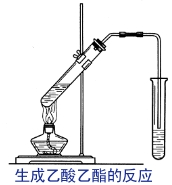 （防止暴沸）
碎瓷片
乙醇         3mL 
浓硫酸     2mL
乙酸         2mL
饱和的Na2CO3溶液
顺序？
反应后饱和Na2CO3溶液上层有什么现象?
饱和碳酸钠溶液的液面上有无色透明的油状液体，并可闻到香味。
二、乙酸
饱和碳酸钠溶液的液面上有透明的油状液体，并可闻到香味。
现象：
注意事项：
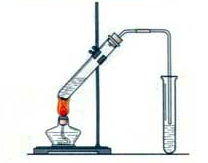 1.浓硫酸的作用？

2.饱和碳酸钠溶液的作用？

3.导管不伸入液面下的作用？
催化剂和吸水剂
溶解乙醇和除去乙酸
减小酯在水中的溶解度
防止饱和碳酸钠溶液倒吸
LiAlH4
RCOOH                       RCH2OH
氧化
还原
还原
二、乙酸
3. 化学性质
     (3)氧化反应
           a. 燃烧
           b. 不能使酸性KMnO4褪色
(4)还原反应
氧化
羧酸
醇
醛
实现羧酸转化为醇
催化剂
n                                          +  nHOCH2CH2OH
+ 2nH2O
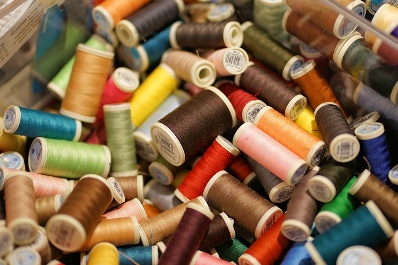 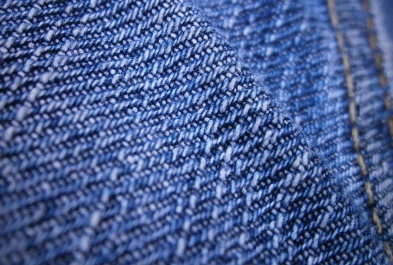 涤纶为三大合成纤维之一。强度高，弹性好，耐光、耐磨，但吸湿性差。
O
O
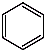 —COOH
HOOC—
—C—
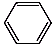 —C—OCH2CH2O—
n
涤纶（PET）
聚对苯二甲酸乙二酯
二、乙酸
涤纶的生产原理
O
R—C—OH
本课小结
羧酸的结构和分类
特殊羧酸：甲酸HCOOH
CH3COOH
代表物：乙酸
弱酸性
化学性质
物理性质
酯化反应
课堂练习
A
1、 苹果酸的结构简式如下，下列说法正确的是  (        )


    A. 苹果酸中能发生酯化反应的官能团有2种
    B. 1 mol苹果酸可与3 mol NaOH发生中和反应
    C. 1 mol苹果酸与足量金属Na反应生成1 mol H2
    D. 与苹果酸互为同分异构体
OH
HOOC−CH−CH2−COOH
课堂练习
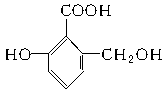 2.有机物A的结构简式是
下列有关A的性质的叙述中错误的是(　　)
B
A．A与金属钠完全反应时，两者物质的量之比是1∶3
B．A与氢氧化钠完全反应时，两者物质的量之比是1∶3
C．A能与碳酸钠溶液反应
D．A既能与羧酸反应，又能与醇反应
版权声明
感谢您下载xippt平台上提供的PPT作品，为了您和xippt以及原创作者的利益，请勿复制、传播、销售，否则将承担法律责任！xippt将对作品进行维权，按照传播下载次数进行十倍的索取赔偿！
  1. 在xippt出售的PPT模板是免版税类(RF:
Royalty-Free)正版受《中国人民共和国著作法》和《世界版权公约》的保护，作品的所有权、版权和著作权归xippt所有,您下载的是PPT模板素材的使用权。
  2. 不得将xippt的PPT模板、PPT素材，本身用于再出售,或者出租、出借、转让、分销、发布或者作为礼物供他人使用，不得转授权、出卖、转让本协议或者本协议中的权利。
课堂练习
3、草莽酸是合成治疗禽流感的药物——达菲的原料之一。草莽酸是A的一种同分异构体。A的结构简式如下：
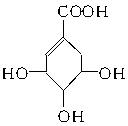 C7H10O5
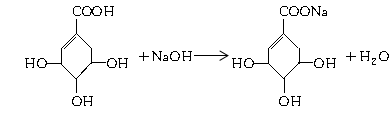 (1)A的分子式为_____________。
(2)A与NaOH溶液反应的化学方程式为 ___________________________。
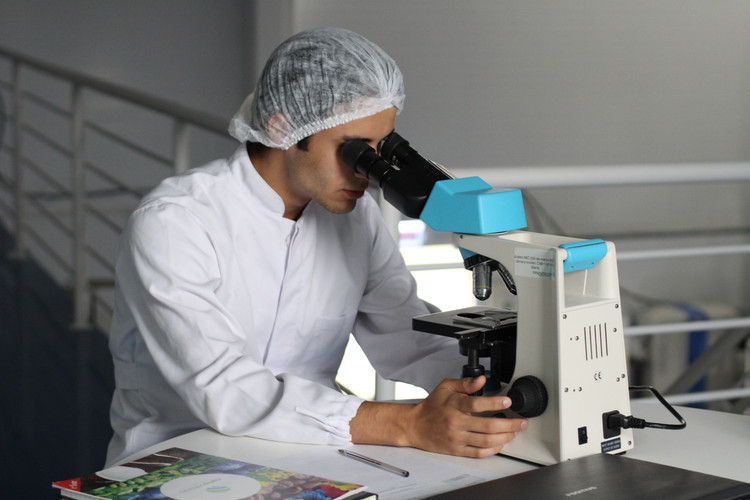 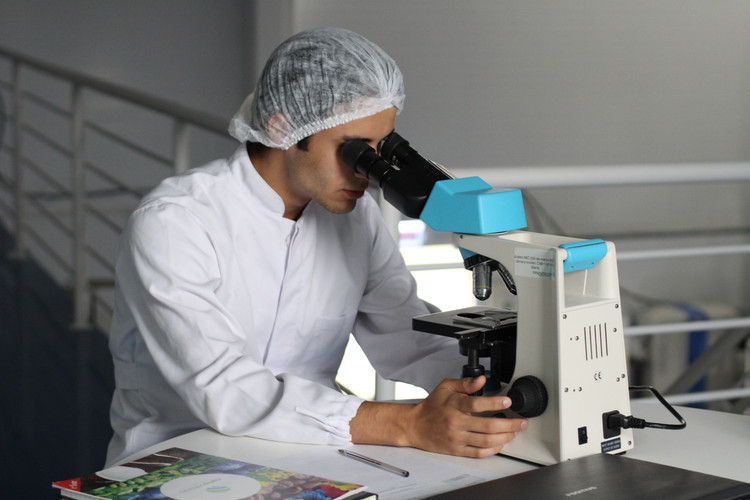 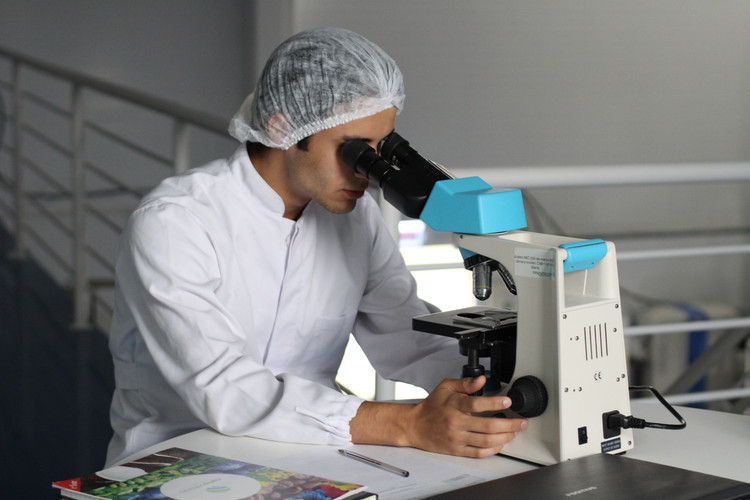 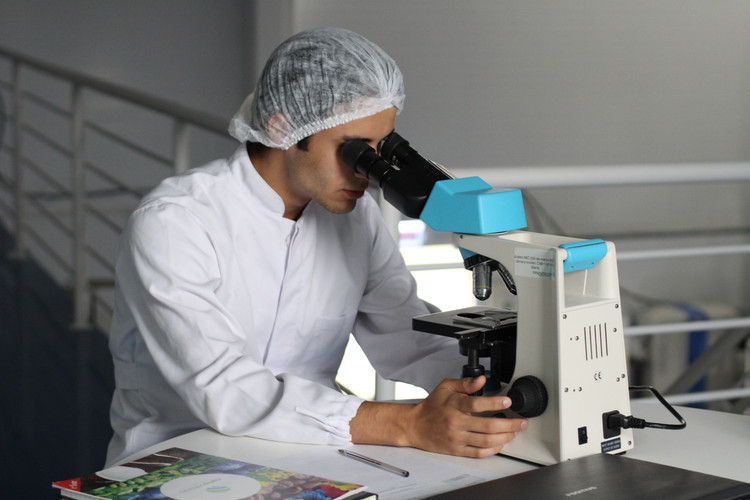 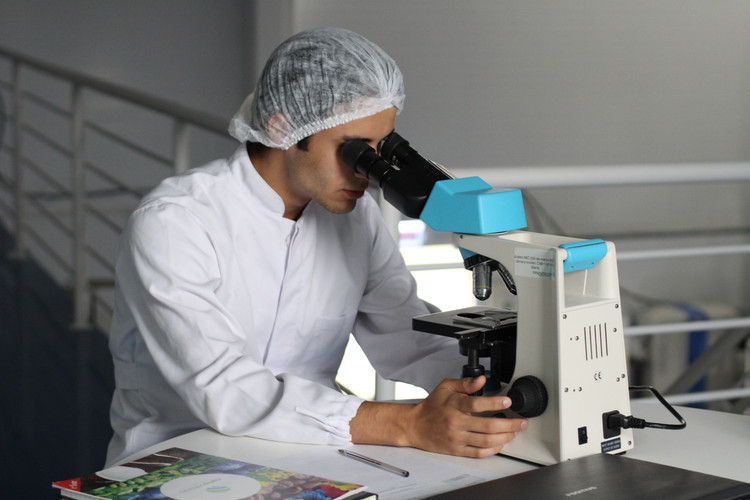 人教版高中选修五化学课件
感谢各位的聆听
MENTAL HEALTH COUNSELING PPT
第3章 烃的含氧衍生物
讲解人：xippt  时间：2020.6.1
.